Introduction to Python
Lesson 1
First Program
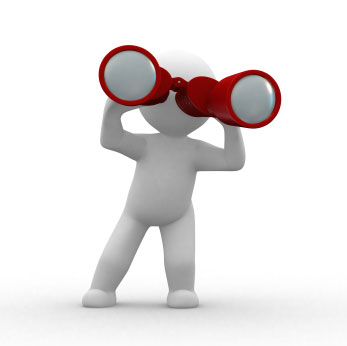 Learning Outcomes
In this lesson the student will:
Learn some important facts about PC’s 
Learn how to login to ‘their’ PC
Be introduced to Python and Programming
Use IDLE to write a program
Save a program in IDLE
Run a program in IDLE
Print a message to the screen
Fix basic errors
Things you should know about PC’s :
They are DUMB MACHINES that do simple MECHANICAL things REALLY quickly

 BE Careful! They will do exactly what you ‘signal’ (words ->numbers->electrical/mechanical )

 Programming is how we tell them what to do

 Every button you press causes a program to run. This causes mechanical things to happen
Things you should know about PC’s :
Even when you are not pressing buttons programs are running and things are happening ALL the time

 When you are using a program then you can do ONLY the things that the programmer allows you to do

 When you write a program then YOU have control and YOU can decide what a user can do (as long as you know the code)
What is                 ?
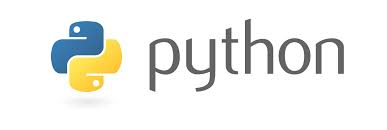 Python is a programming language 

Used to create programs that follow a step-by-step set of instructions to solve a problem

It looks a lot like English (high level language)

Designed for use by everyone
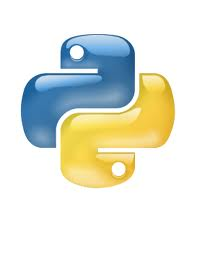 More on Python
Used to create lots of programs including web applications and games

Used by Google, Yahoo! And Youtube

Named after Monty Python!
Problem-Solving
One of the most important skills for a computer scientist is problem solving. 

An algorithm in programming is the step by step set of instructions for solving a problem

Writing algorithms improves your MATHEMATICAL ability
To Do:
Create a folder called Python on your desktop

Within this folder create 3 folders called Powerpoints, Programs, Exercises

Within the Programs folder creat a folder called Exercise1

Logon to My website:  www.mselkirk.weebly .com

Download the Python Exercise book to the Exercise folder
IDLE
What is IDLE?
IDLE is a text editor that allows you to create and run Python programs

It is called an Integrated Development Enviroment (IDE)
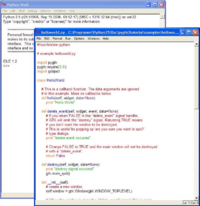 Example
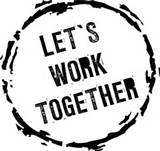 Let’s create a sample program in IDLE that prints a message to the screen

Let’s create a program to print “Welcome to Python”
Sample code
print (“Welcome to Python”)
Steps for creating programs
Go to IDLE
Click on ‘File’, choose ‘New Window’
Type your program in the new window
Click on ‘File’, choose ‘Save As’
Enter filename (must end with .py)
To run the program: choose ‘Run’, then ‘Run Module’
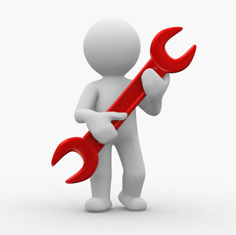 What happened there
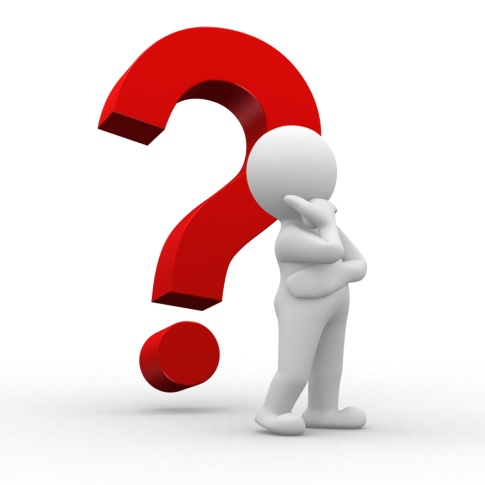 Show compilation process




An interpreter processes the code you’ve written a little at at time, alternating between reading each line and performing computations
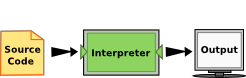 Hello World
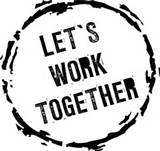 Watch as I write another program
Show opening an editor and saving file as .py

You’ll need to follow what I do to write one shortly

Let’s write a program to print “Hello World” to the screen
Sample code
print (“Hello World”)
Printing
Important steps!
print() is a Python function to display information on a screen
the brackets () after the print command must be used to contain what you want to print
The quotation marks " " are needed if you want to print text e.g. “My name is John”
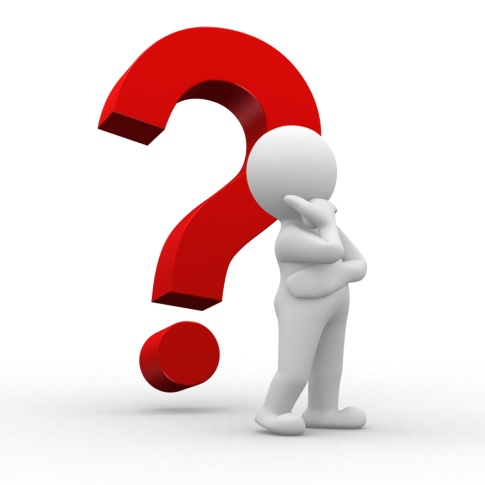 What if I make a mistake
Let’s add an error to our Hello World program!

You will get useful error messages

Program won’t run

Fix the error message and try to compile again
Which of these lines of code are correct?
Print (“Hello World!”)
print(“Hello world!”)
print(Hello world!)
print “Hello world!”
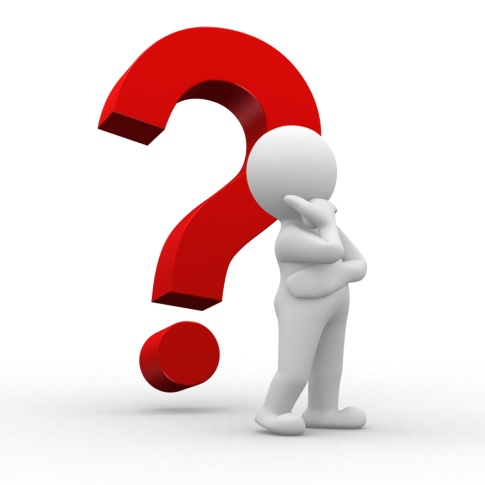 Let’s do Exercise 1.1 together
Over to you …
Try to complete ALL of the Lesson 1 exercises before the next lesson (grades will be allocated based on work done)

 Help is great but only if things are EXPLAINED to you – if I ask you to explain how your program works you must know

 you can work on the PC’s during lunch breaks if supervised

 you can bring in a memory stick and save your school work as you can download python at home and practice there

 feel free to shoot ahead and be able to tell me how to do stuff ( google search ‘codecademy’ )